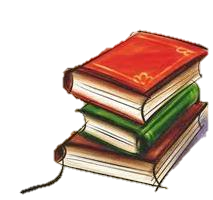 Джон Адамс
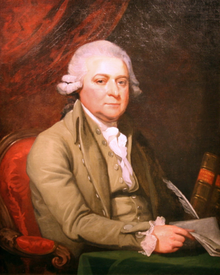 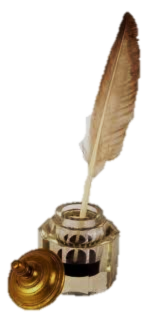 Один з лідерів американської революції, політик, другий президент США. Був учасником першого та другого Континентальних конгресів представників англійських колоній в Америці. Брав участь у роботі зі складання Декларації незалежності. Був першим послом США у Великій Британії. був першим в історії країни віце-президентом. Був другим президентом Сполучених Штатів.
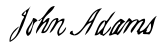 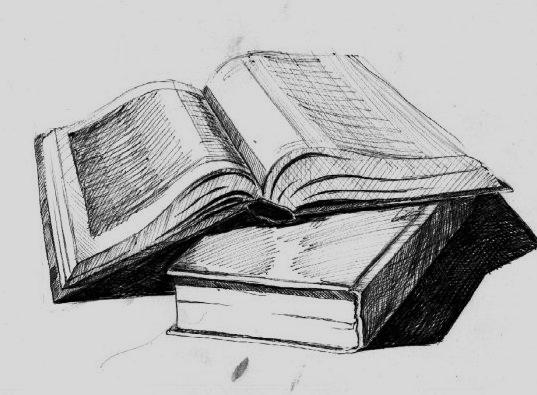 Джон Адамс молодший, наймолодший з трьох синів, народився 30 жовтня 1735, у місті Квінсі, колонії Массачусетс (тепер штат). Майбутній президент народився у скромній, дуже релігійній сім'ї. Вже з дитинства дітей привчали до важкої роботи, зокрема і молодого Джона Адамса.
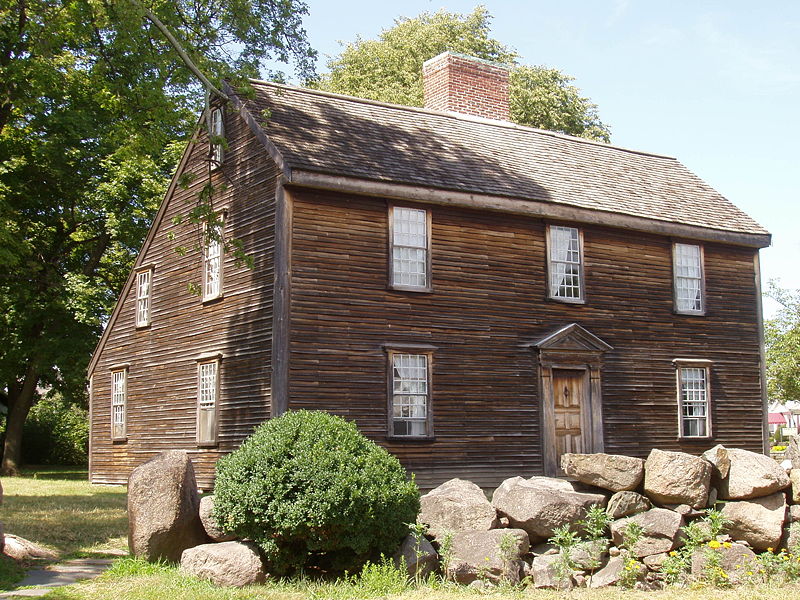 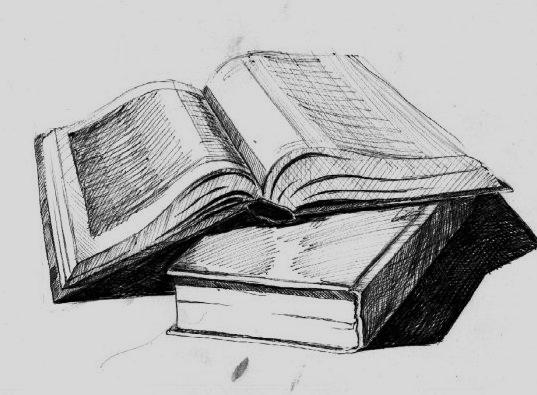 Коли йому було 16 років, він поступив в Гарвардський коледж. Адамс дуже добре вчився і успішно закінчив коледж. Батько хотів щоб Джон став пастором, але син вирішує стати адвокатом. 1758 року Джон Адамс розпочав свою кар'єру в якості адвоката. ін одружився на Абіґейл Сміт, дочці місцевого пастора. Вона зіграє впливову роль у політичних поглядах свого чоловіка. В них було 5 дітей серед яких і майбутній президент Джон Квінсі
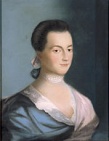 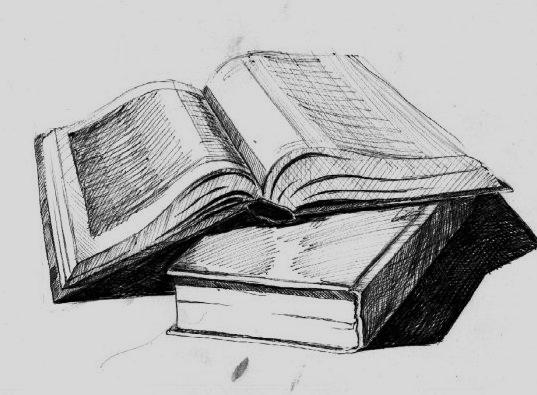 Адамс боровся за Декларацію незалежності, він був її головним захисником та одним з п’яти, яким доручили написати її.  Також конгрес вдвічі посилав Адамса представляти молодий союз держав (штатів) в Європі. Нова конституція Массачусетса здебільшого написана самим Адамсом й відповідає його особистим поглядам на політику та суспільство. Ще він виступив проти звільнення рабів у рідному штаті.
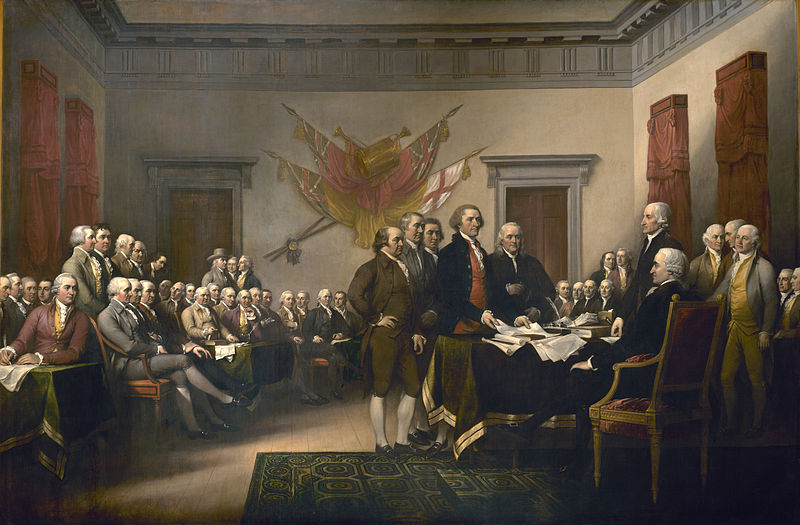 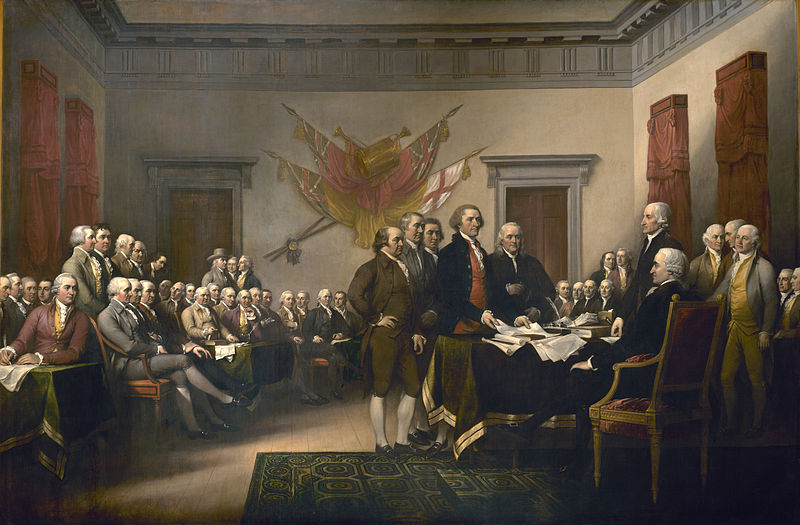 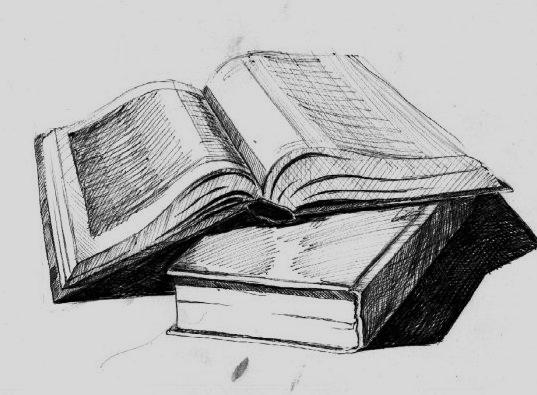 Під час перших президентських виборів Сполучених Штатів Америки 1789 року, Адамс посів друге, з тринадцяти, місце після Джорджа Вашингтона. Таким чином, відповідно до конституції, Адамс обійняв посаду першого Віце Президента.
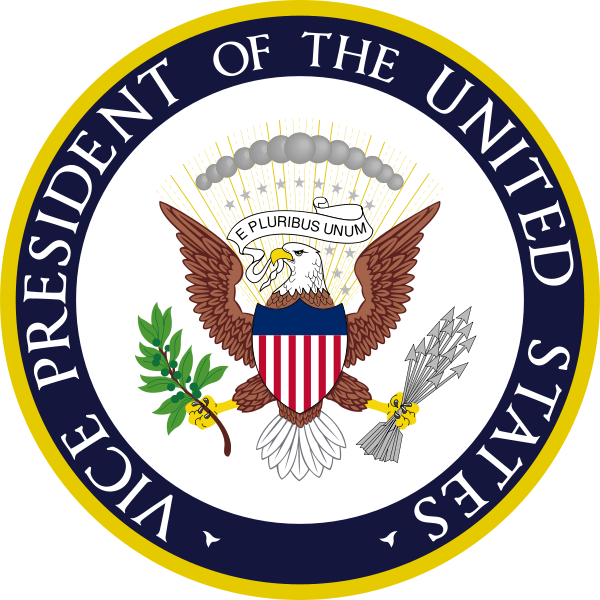 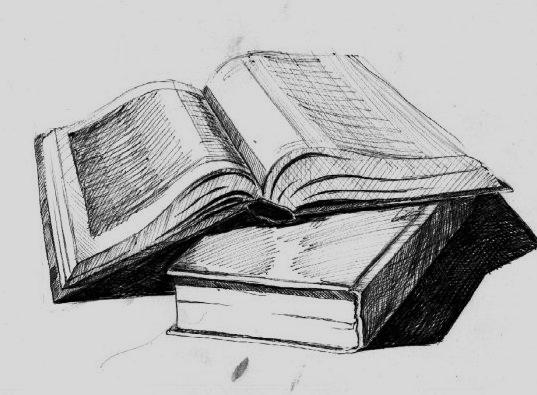 Вибори 1796 року були першими за участю політичних партій. Головним опонентом Адамса був Томас Джефферсон. Під час президентської кампанії, замість того щоб брати активну учась у неї, Адамс залишався вдома у своєму місті Квінсі. Він називав процес президентської кампанії дурним та злим. Агітаційну кампанію за нього проводила партія. Джон Адамс переміг у півничних штатах, Томас Джефферсон у південних. Адамс став другим Президентом США 4 березня 1797.
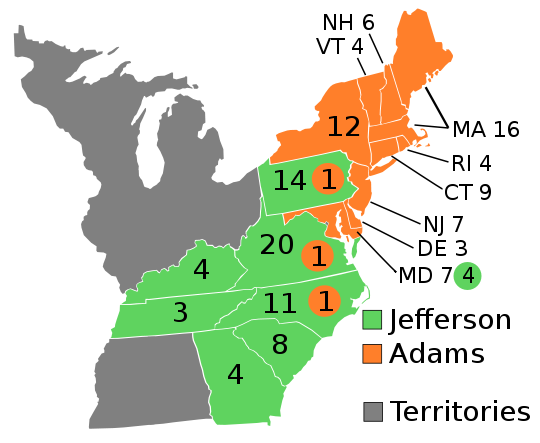 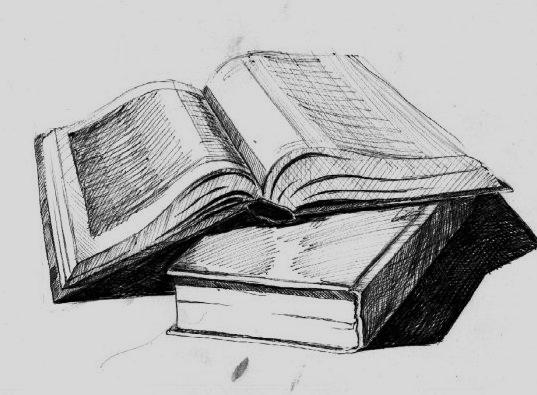 Був президентом з 1797 по 1801 рр. Видав Акт «проти чужої антиурядової агітації»,в якому заборонялося імігрантам та громадянам Америки критикувати федеральний уряд. Батько-засновник американського флоту. За його президентсва до Конституції було додано 11 поправку. Також за його президентсва була так звана неофіційна «Тиха» війна між США та Францією.
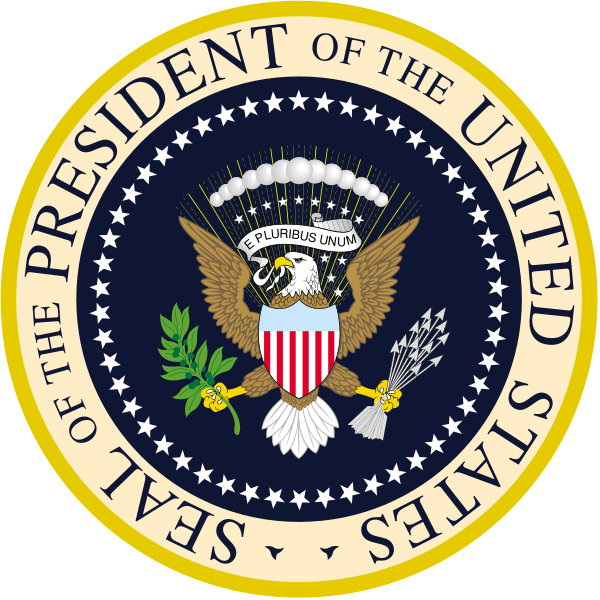 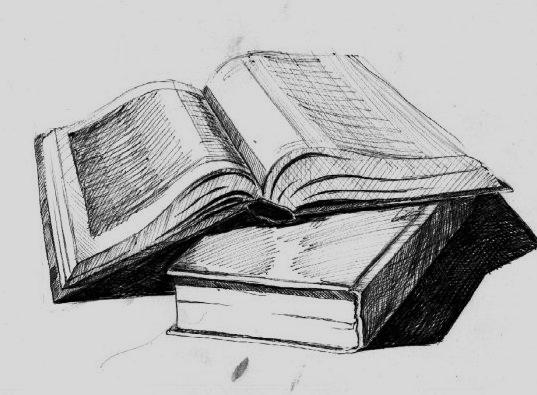 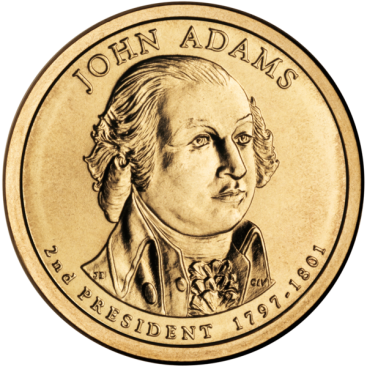 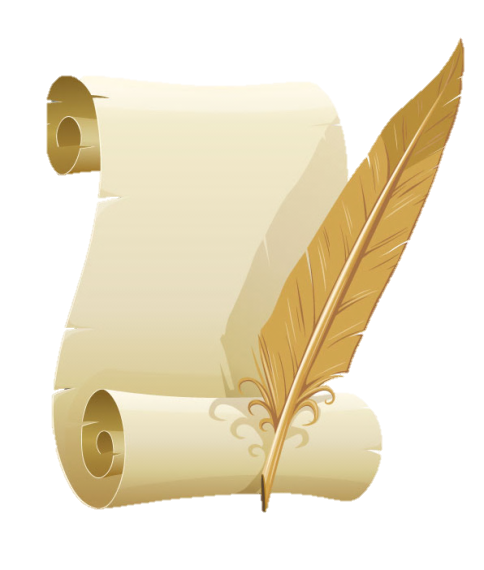 Дякуємо за увагу!
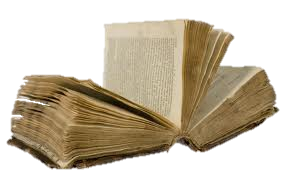